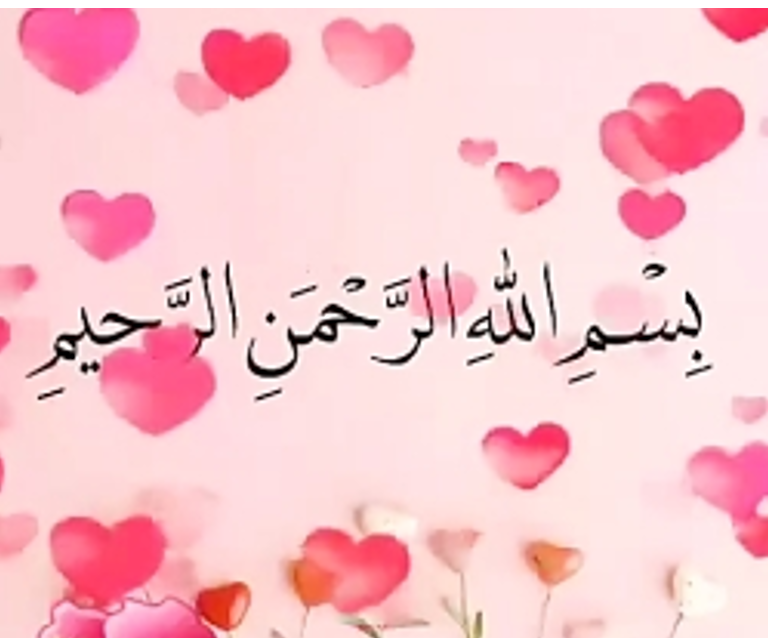 Urinary Incontinency In Pregnancy                                    Prevention and Management
Urinary Incontinency In PregnancyPrevention and Management
Nasrin Changizi
Research Associate Professor
Fellowship
Of  
Female Pelvic Floor Madicine and Surgury
Urinary Incontinency In Pregnancy                                    Prevention and Management
Pregnancy
Urinary incontinence is more common during pregnancy than before pregnancy. Many women experience their first symptoms of incontinence during pregnancy. 
Urinary incontinence symptoms resolve in many women after delivery or the postpartum period, but many will have persistent symptoms.
Urinary Incontinency In Pregnancy                                    Prevention and Management
It seems that the temporary physiological changes during pregnancy may reveal women with a predisposition to incontinence in later life, in a manner analogous to gestational diabetes.
Urinary Incontinency In Pregnancy                                    Prevention and Management
During pregnancy, urinary incontinence is reported by 7 to 60 percent of women .
The prevalence and severity of incontinence increase during the course of pregnancy .
Urinary Incontinency In Pregnancy                                    Prevention and Management
For many women the onset of incontinence is during pregnancyitself. 
The point prevalence of UI is low in the first trimester, rising rapidly in the second trimester and increasing slightly in the 3rd trimester .
Urinary Incontinency In Pregnancy                                    Prevention and Management
The highest incidence of incontinence is noted in the second trimester and, based upon the cumulative rate of new incontinence symptoms, prevalence peaks in the third trimester.
Urinary Incontinency In Pregnancy                                    Prevention and Management
The prognosis for women who develop urinary incontinence during pregnancy is generally favorable. 
For most women with incontinence during pregnancy, symptoms are likely to resolve after delivery. 
Seventy percent of women with onset of urinary incontinence during pregnancy experience spontaneous resolution of symptoms postpartum .
Urinary Incontinency In Pregnancy                                    Prevention and Management
Specifically, within 12 months postpartum, the prevalence drops to 11 to 23 percent .
Also, among women with persistent incontinence, severity declines in the first year after childbirth, with a substantial reduction in both the frequency of incontinent episodes and other measures of severity .
Urinary Incontinency In Pregnancy                                    Prevention and Management
Nevertheless, women with incontinence during pregnancy appear to be at increased risk for postpartum urinary incontinence symptoms, compared with women who do not experience incontinence during pregnancy .
Urinary Incontinency In Pregnancy                                    Prevention and Management
Labor
Most of the available evidence suggests that labor, in the absence of vaginal delivery, has a negligible effect on the development of PFDs later in life. However, some studies have yielded inconsistent results.
Urinary Incontinency In Pregnancy                                    Prevention and Management
A survey of 4458 women found no difference between women who did or did not labor prior to cesarean in terms of risk for stress urinary incontinence (SUI), overactive bladder, or anal incontinence symptoms.
However, prolapse symptoms were more common among those who labored prior to cesarean (1 of 92 versus 13 of 198) .
Urinary Incontinency In Pregnancy                                    Prevention and Management
Mode of delivery
Vaginal versus cesarean delivery :  Vaginal delivery appears to be an important risk factor for the development of PFDs, particularly SUI .
 A meta-analysis of 15 studies (both observational and trial data) reported an increased risk of SUI following vaginal delivery compared with cesarean delivery (adjusted odds ratio [OR] 1.85, 95% CI 1.56-2.19, risk difference 8.2 percent) .
Urinary Incontinency In Pregnancy                                    Prevention and Management
However, while observational studies have suggested that cesarean delivery is associated with a lower rate of future PFDs, it is important to note that cesarean delivery does not completely prevent PFDs.
Urinary Incontinency In Pregnancy                                    Prevention and Management
Operative vaginal delivery
Operative vaginal delivery with forceps appears to increase the risk of developing POP and SUI .Instrumental delivery also increases the risk of anal sphincter laceration, which increases the risk of fecal incontinence. 
Forceps delivery appears to be associated with injury to the levator ani muscles and has been associated with pudendal neuropathy which could lead to  to risk of development of POP and incontinence
Urinary Incontinency In Pregnancy                                    Prevention and Management
Vacuum-assisted vaginal delivery does not appear to have the same impact on risk of prolapse or urinary.
Urinary Incontinency In Pregnancy                                    Prevention and Management
Episiotomy
Episiotomy was first recommended almost 100 years ago as a strategy to prevent perineal lacerations and to protect the pelvic floor .
 Observational studies in the 1930s suggested that postpartum "relaxation" was less common if episiotomy was performed .
However, the obstetrical community began to critically reappraise the relative harms and benefits of episiotomy in the last decades .
Urinary Incontinency In Pregnancy                                    Prevention and Management
At this time, the impact on PFD of liberal episiotomy use is uncertain in part because of varied endpoints and study duration. Representative examples include:
One Swedish study reported that mediolateral episiotomy was not associated with urinary incontinence six weeks after delivery.
A systematic review of 26 prospective studies found no evidence that episiotomy prevents PFDs.
A Cochrane review found no association between liberal versus restrictive use of episiotomy and incontinence or prolapse .
Episiotomy rates have been declining, given that evidence does not support routine use of episiotomy
Urinary Incontinency In Pregnancy                                    Prevention and Management
Other Factors
Maternal age — Increasing maternal age is associated with an increased risk of pelvic floor disorders (PFDs) .
Among women who had a vaginal delivery, those who were 30 years or older at delivery had higher rates of surgery for stress urinary incontinence (4.9 versus 3.2 per 10,000 person-years) and POP (9.7 versus 3.4 per 10,000 person-years) compared with women less than 30 years of age.
Urinary Incontinency In Pregnancy                                    Prevention and Management
Birth weight : Increasing infant birth weight appears to be associated with an increased risk of POP, but the relationship to urinary incontinence is unclear.
Urinary Incontinency In Pregnancy                                    Prevention and Management
Prophylactic pelvic floor muscle exercises  :
Pelvic floor muscle exercises (PFME) performed during pregnancy help to decrease the short-term risk of urinary incontinence in women without prior incontinence, but a long-term benefit has not been established. 
Among the few studies that evaluated women six or more months postpartum, no significant effect was seen and the trend was toward a lower rate in urinary incontinence in the women who were not assigned to PFME.
Urinary Incontinency In Pregnancy                                    Prevention and Management
In terms of postpartum PFME, there is increasing evidence that some women sustain injury to the levator ani muscle complex at childbirth .
 If this is true, PFME in the immediate postpartum period may be harmful to some women because an exercise program may be contraindicated in the early phase of injury recovery.
Urinary Incontinency In Pregnancy                                    Prevention and Management
Cesarean delivery
While cesarean delivery has been associated with a lower risk of PFDs compared with vaginal delivery, cesarean delivery does not eliminate the risk of a future PFD. 
As an example, a prospective cohort study of primiparous women (n = 124) who underwent cesarean delivery before labor found that 22.9 percent reported urinary incontinence at six months .
Less than 1 percent recalled urinary incontinence prior to pregnancy.
Urinary Incontinency In Pregnancy                                    Prevention and Management
Thus, pregnant women who request cesarean delivery should be advised that there is insufficient evidence that elective cesarean delivery, or cesarean delivery on maternal request, prevents the development or exacerbation of PFDs Antepartum maternal characteristics are poor predictors of PFDs.
 At this point, there are no maternal characteristics that can be used to reliably guide specific women to the option of planned cesarean delivery.
Urinary Incontinency In Pregnancy                                    Prevention and Management
Vaginal delivery management
For women who plan vaginal birth, options to minimize the risk of PFDs include:
Prolonged labor 
Interventions in the second stage of labor – 
Selective use of operative vaginal delivery 
Selective use of episiotomy
Urinary Incontinency In Pregnancy                                    Prevention and Management
Limiting parity — Obstetric providers may be asked by parous women about the impact of additional deliveries on the risk of PFDs. The evidence suggests that the biggest increase in the prevalence of PFDs is associated with the first birth .

As providers of women's health care, obstetric care providers should also look beyond obstetric factors to identify other prevention opportunities.
Urinary Incontinency In Pregnancy                                    Prevention and Management
Parity and childbirth are important factors in the development of incontinence and prolapse, but not the only factors. Nulliparous women can experience PFDs and, even among parous women, obstetric history is estimated to account for only 50 percent of incontinence.
Other strong risk factors for PFDs include age and race, but these factors are not modifiable. 
To minimize the incidence and impact of PFDs, women's health care providers should focus on modifiable risk factors, such as obesity .
Obesity has consistently been identified as a risk factor for prevalence and/or severity of PFDs and represents an important prevention opportunity.
Urinary Incontinency In Pregnancy                                    Prevention and Management
OBSTETRIC CARE OF SPECIAL POPULATIONS
Women with urinary incontinence before or during pregnancy.
Women who have undergone surgical repair
Urinary Incontinency In Pregnancy                                    Prevention and Management
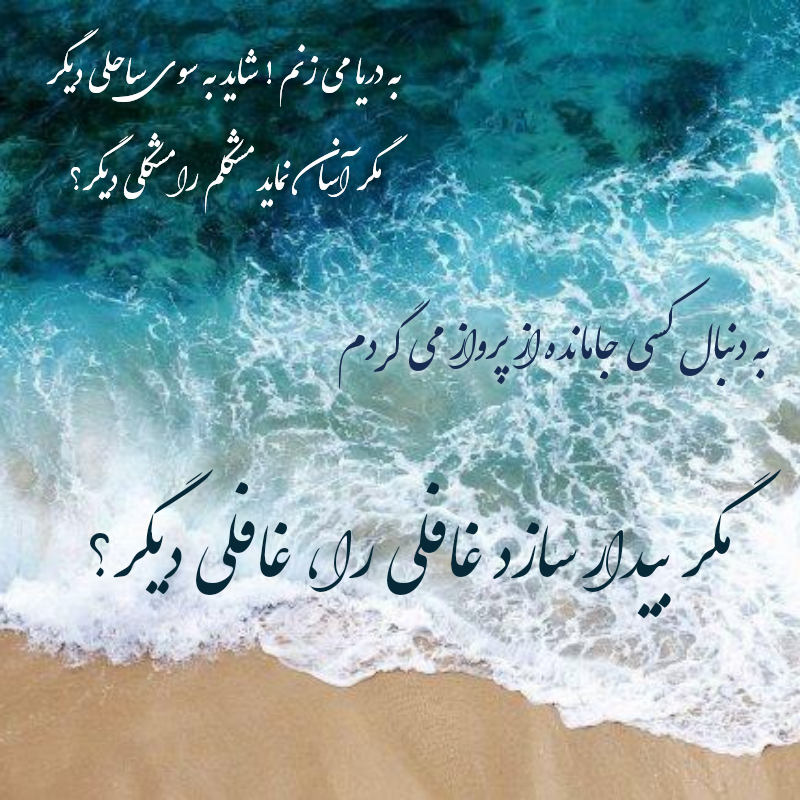 Urinary Incontinency In Pregnancy                                    Prevention and Management